AV Evasion
Offensive Security
AV
Many different vendors
Signature, Heuristic, Behavioral, Cloud based

Testing against known samples
Cloud
String detection
Running code
URL/IP Reputation
Offensive Security
2
Testing Payloads
Check if payloads are caught prior to pushing to target
Local setup
Online tools
Yara
VirusTotal
BE AWARE!!
Network connection with local
Online services
YOU NO LONGER CONTROL THAT DATA
Offensive Security
3
Old School
Back in the day…

Different types of encoding would bypass AV



Not anymore
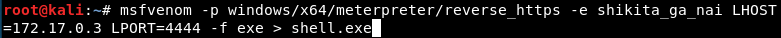 Offensive Security
4
Techniques
Encoding
Encrypting
Killing AV process/Disable service
Changing functionality
Changing how a function is called
Direct call vs Pointer to function
Offensive Security
5
Techniques
DLL vs EXE
Reflectively loading
Script payloads
Custom code
Code caves
Anti-emulation

Many more…
Offensive Security
6
Tools
Popular
Veil
AVET
SpookFlare
Syringe
CradleCrafter
Shellter
Etc..
More on Github
Custom?
Offensive Security
7
Code Caves
Unused place in program
Large series of null bytes 

Backdoor Factory

Takes normal binaries and places shellcode in them
Offensive Security
8
Metasploit Evasion Modules
New evasion modules
Announced Derbycon 2018

Support for authors to build new modules
Offensive Security
9
Other Bypasses Required?
Windows Anti-malware scan interface (AMSI)


Application Whitelisting
Offensive Security
10